Fig. 1. Cell viability in hippocampal cell cultures exposed to ethanol (EtOH; 75 mM, 4 days) alone or in combination ...
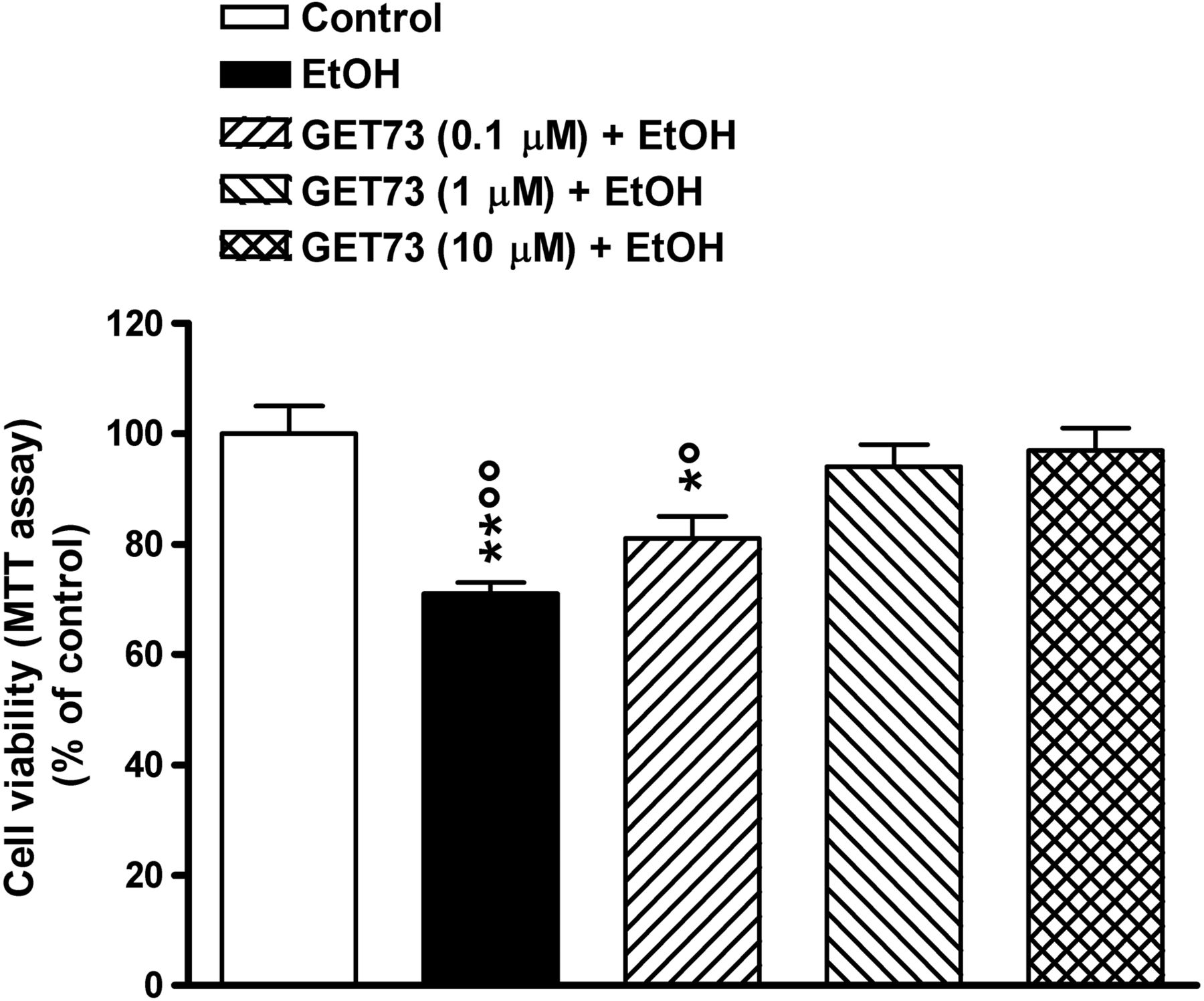 Alcohol Alcohol, Volume 51, Issue 2, 1 March 2016, Pages 128–135, https://doi.org/10.1093/alcalc/agv094
The content of this slide may be subject to copyright: please see the slide notes for details.
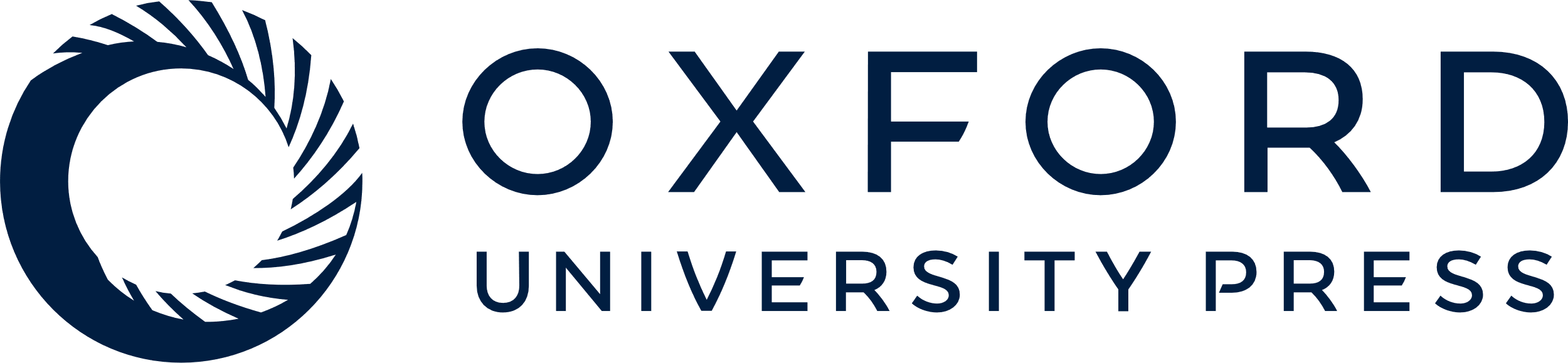 [Speaker Notes: Fig. 1. Cell viability in hippocampal cell cultures exposed to ethanol (EtOH; 75 mM, 4 days) alone or in combination with GET73. The compound was added 1 h prior to EtOH exposure and maintained in contact with neurons during ethanol exposure. Control cultures were not exposed to EtOH. Each value represents the mean ± SEM (n = 40). *P < 0.05; **P < 0.01 significantly different from control group; °P < 0.05; °°P < 0.01 significantly different from GET73 (1 µM) + EtOH and GET73 (10 µM) + EtOH groups, according to ANOVA followed by the Newman–Keuls test for multiple comparisons.



Unless provided in the caption above, the following copyright applies to the content of this slide: © The Author 2015. Medical Council on Alcohol and Oxford University Press. All rights reserved]
Fig. 2. Cell viability in hippocampal cell cultures exposed to ethanol (EtOH; 75 mM, 4 days) alone or in combination ...
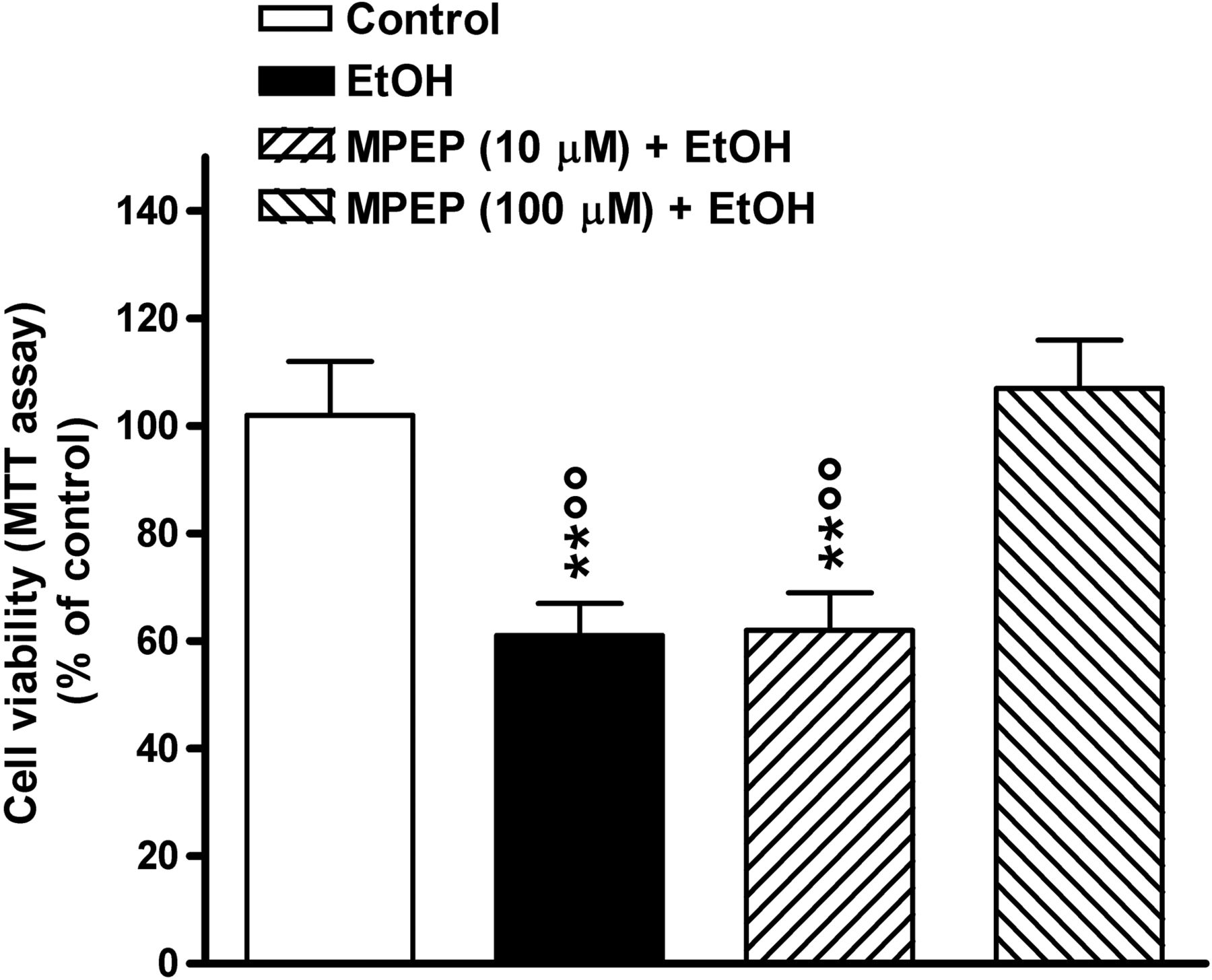 Alcohol Alcohol, Volume 51, Issue 2, 1 March 2016, Pages 128–135, https://doi.org/10.1093/alcalc/agv094
The content of this slide may be subject to copyright: please see the slide notes for details.
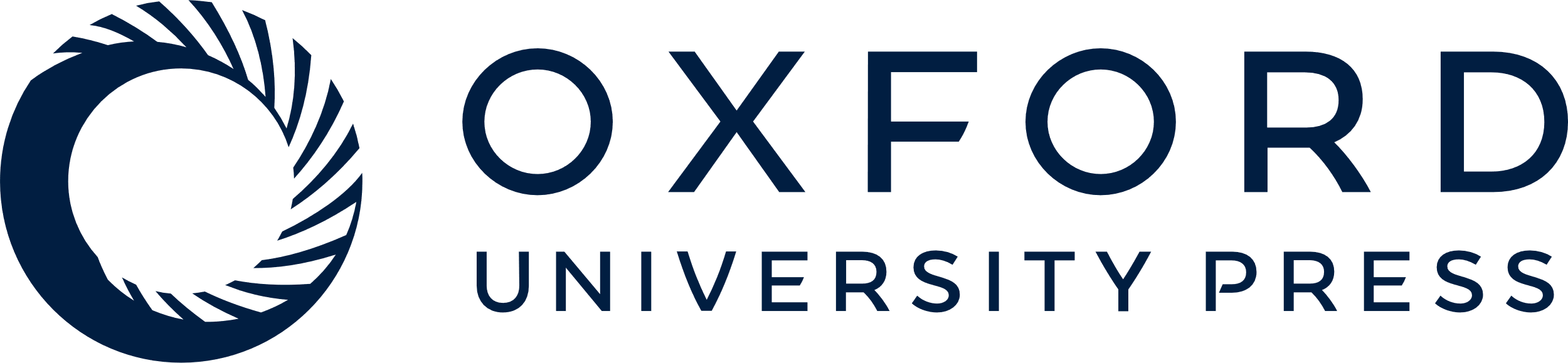 [Speaker Notes: Fig. 2. Cell viability in hippocampal cell cultures exposed to ethanol (EtOH; 75 mM, 4 days) alone or in combination with MPEP. The negative allosteric modulator at the mGlu5 receptors was added 1 h prior to EtOH exposure and maintained in contact with neurons during ethanol exposure. Control cultures were not exposed to EtOH. Each value represents the mean ± SEM (n = 40). **P < 0.01 significantly different from control group; °°P < 0.01 significantly different from MPEP (100 µM) + EtOH group, according to ANOVA followed by the Newman–Keuls test for multiple comparisons.



Unless provided in the caption above, the following copyright applies to the content of this slide: © The Author 2015. Medical Council on Alcohol and Oxford University Press. All rights reserved]
Fig. 3. Representative photomicrographs of MAP2 immunocytochemistry in hippocampal cell cultures not exposed (A) and ...
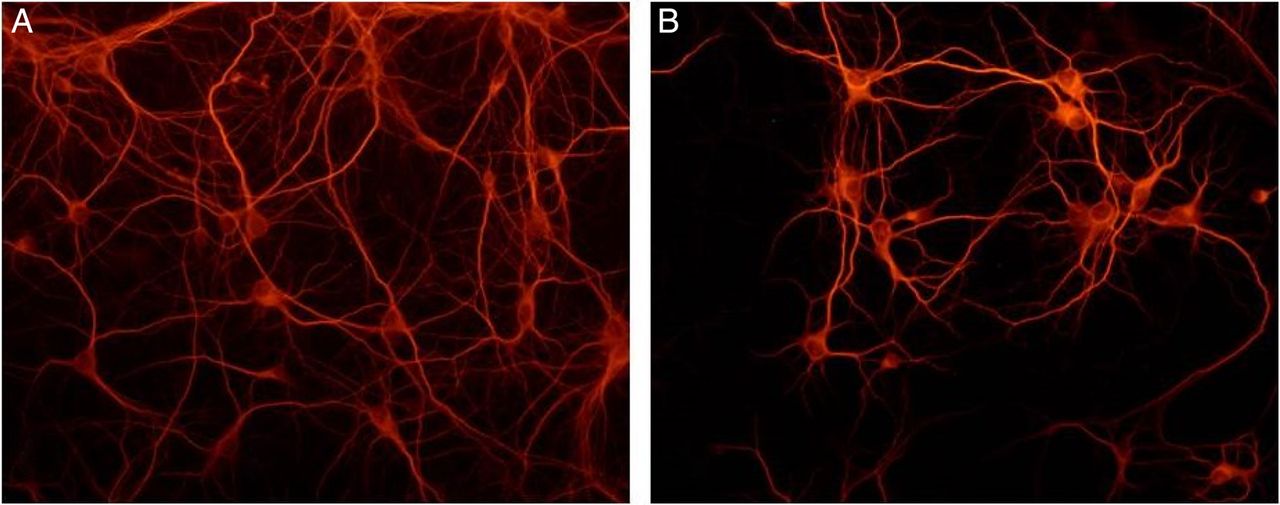 Alcohol Alcohol, Volume 51, Issue 2, 1 March 2016, Pages 128–135, https://doi.org/10.1093/alcalc/agv094
The content of this slide may be subject to copyright: please see the slide notes for details.
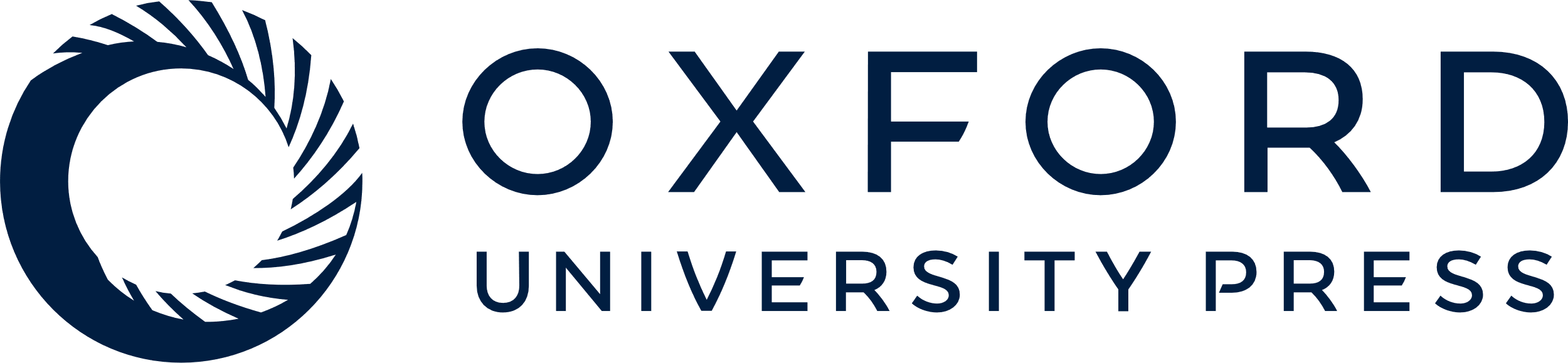 [Speaker Notes: Fig. 3. Representative photomicrographs of MAP2 immunocytochemistry in hippocampal cell cultures not exposed (A) and exposed to ethanol (75 mM, 4 days; B). Surviving neurons were stained with anti-MAP2 antibody and observed under fluorescence microscope (magnification ×20).


Unless provided in the caption above, the following copyright applies to the content of this slide: © The Author 2015. Medical Council on Alcohol and Oxford University Press. All rights reserved]
Fig. 4. MAP2 positive cell number in primary hippocampal cell cultures exposed to ethanol (EtOH; 75 mM, 4 days) alone ...
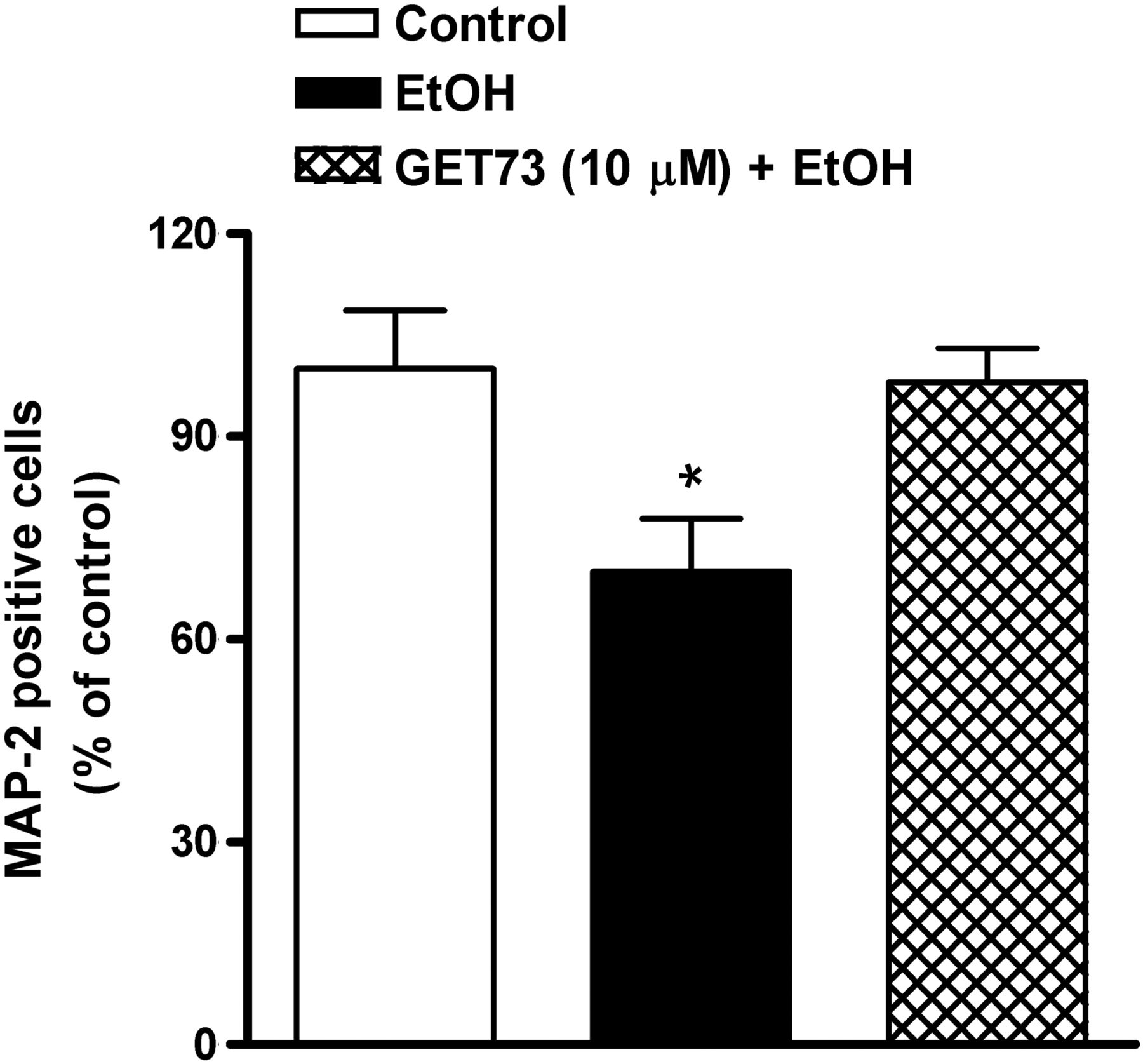 Alcohol Alcohol, Volume 51, Issue 2, 1 March 2016, Pages 128–135, https://doi.org/10.1093/alcalc/agv094
The content of this slide may be subject to copyright: please see the slide notes for details.
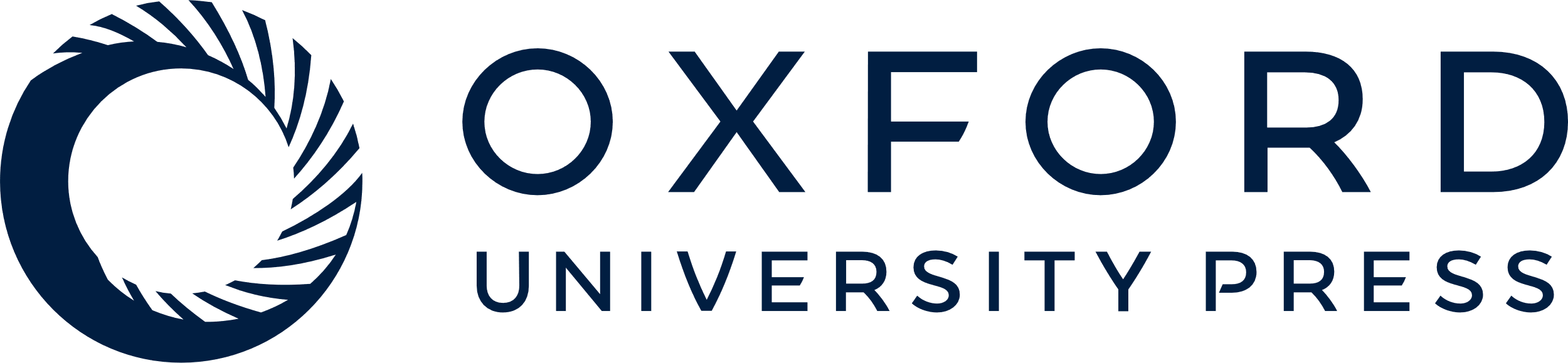 [Speaker Notes: Fig. 4. MAP2 positive cell number in primary hippocampal cell cultures exposed to ethanol (EtOH; 75 mM, 4 days) alone or in combination with GET73. Neurons were stained with anti-MAP2 antibody and observed under fluorescent microscope. GET73 was added 1 h prior to EtOH exposure and maintained in contact with neurons during ethanol exposure. Control cultures were not exposed to EtOH. Data are expressed as percentage of control values. Each value represents the mean ± SEM, n = 8. *P < 0.05 significantly different from the other groups, according to ANOVA followed by the Newman–Keuls test for multiple comparisons.


Unless provided in the caption above, the following copyright applies to the content of this slide: © The Author 2015. Medical Council on Alcohol and Oxford University Press. All rights reserved]
Fig. 5. Extracellular glutamate levels in hippocampal cell cultures exposed to ethanol (EtOH; 75 mM, 4 days) alone or ...
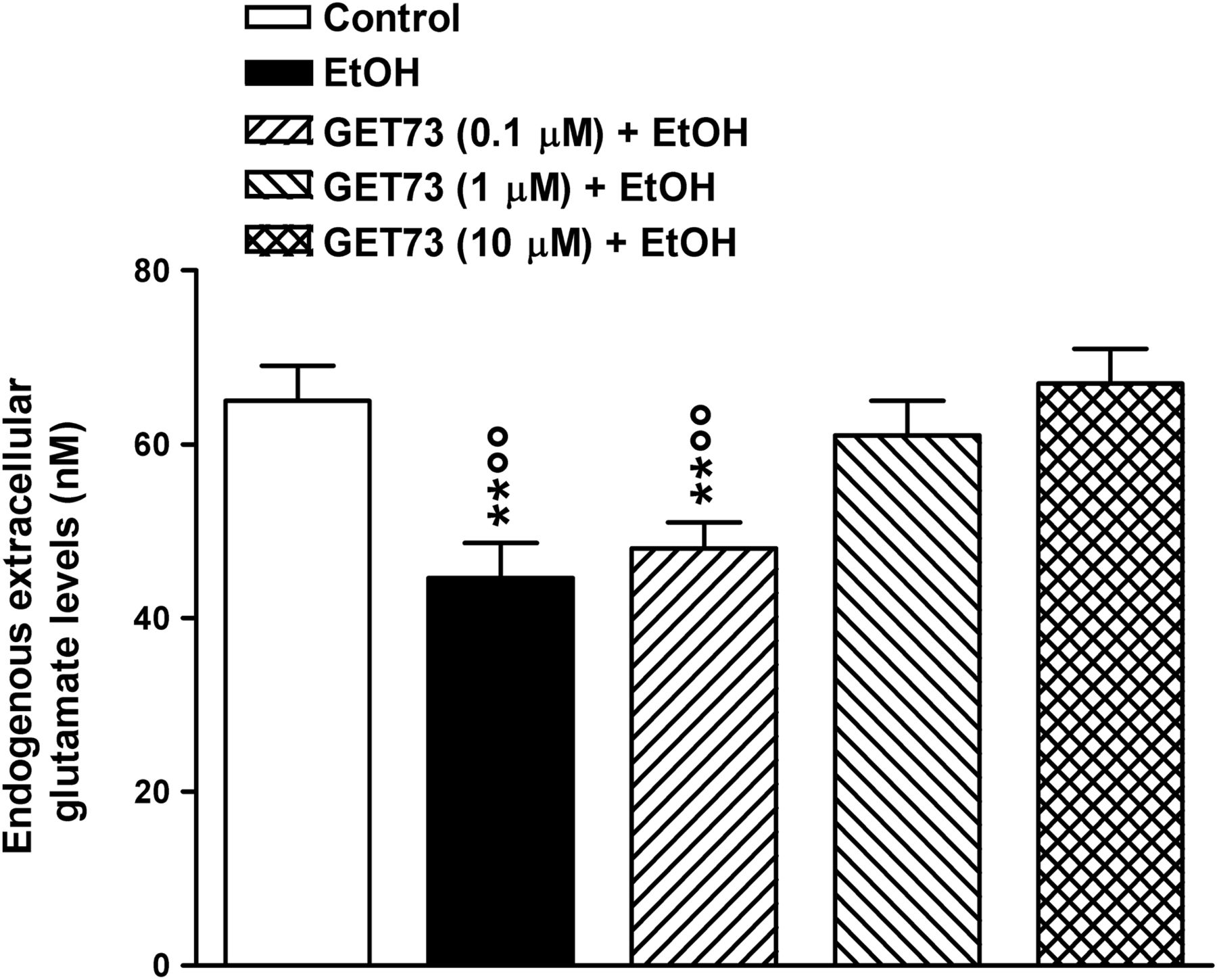 Alcohol Alcohol, Volume 51, Issue 2, 1 March 2016, Pages 128–135, https://doi.org/10.1093/alcalc/agv094
The content of this slide may be subject to copyright: please see the slide notes for details.
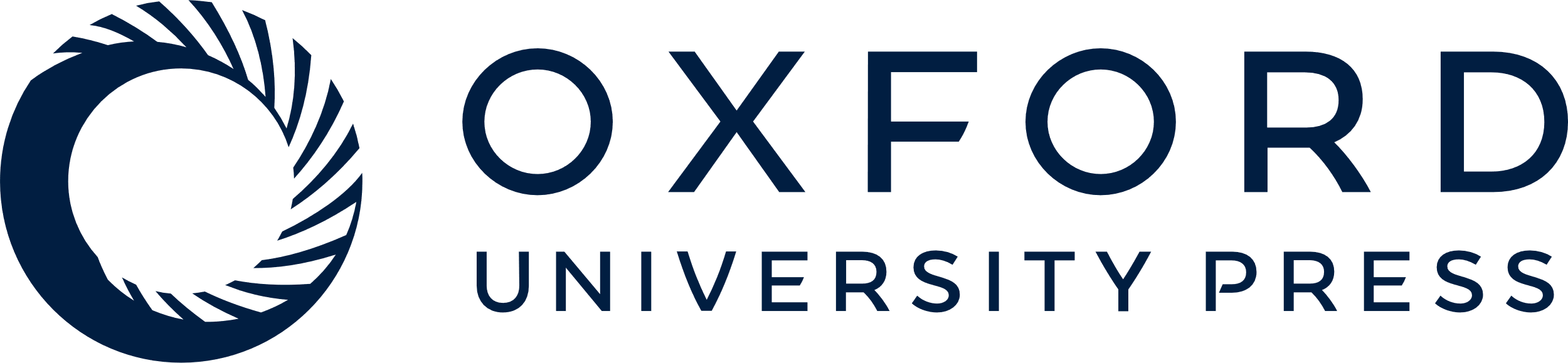 [Speaker Notes: Fig. 5. Extracellular glutamate levels in hippocampal cell cultures exposed to ethanol (EtOH; 75 mM, 4 days) alone or in combination with GET73. The compound was added 1 h prior to EtOH exposure and maintained in contact with neurons during ethanol exposure. Control cultures were not exposed to EtOH. Data are expressed as absolute values (nM). Each value represents the mean ± SEM, n = 16. **P < 0.01 significantly different from control group; °°P < 0.01 significantly different from GET73 (1 µM) + EtOH and GET73 (10 µM) + EtOH groups, according to ANOVA followed by the Newman–Keuls test for multiple comparisons.



Unless provided in the caption above, the following copyright applies to the content of this slide: © The Author 2015. Medical Council on Alcohol and Oxford University Press. All rights reserved]
Fig. 6. Intracellular ROS production in hippocampal cell cultures exposed to ethanol (EtOH; 75 mM, 4 days) alone or ...
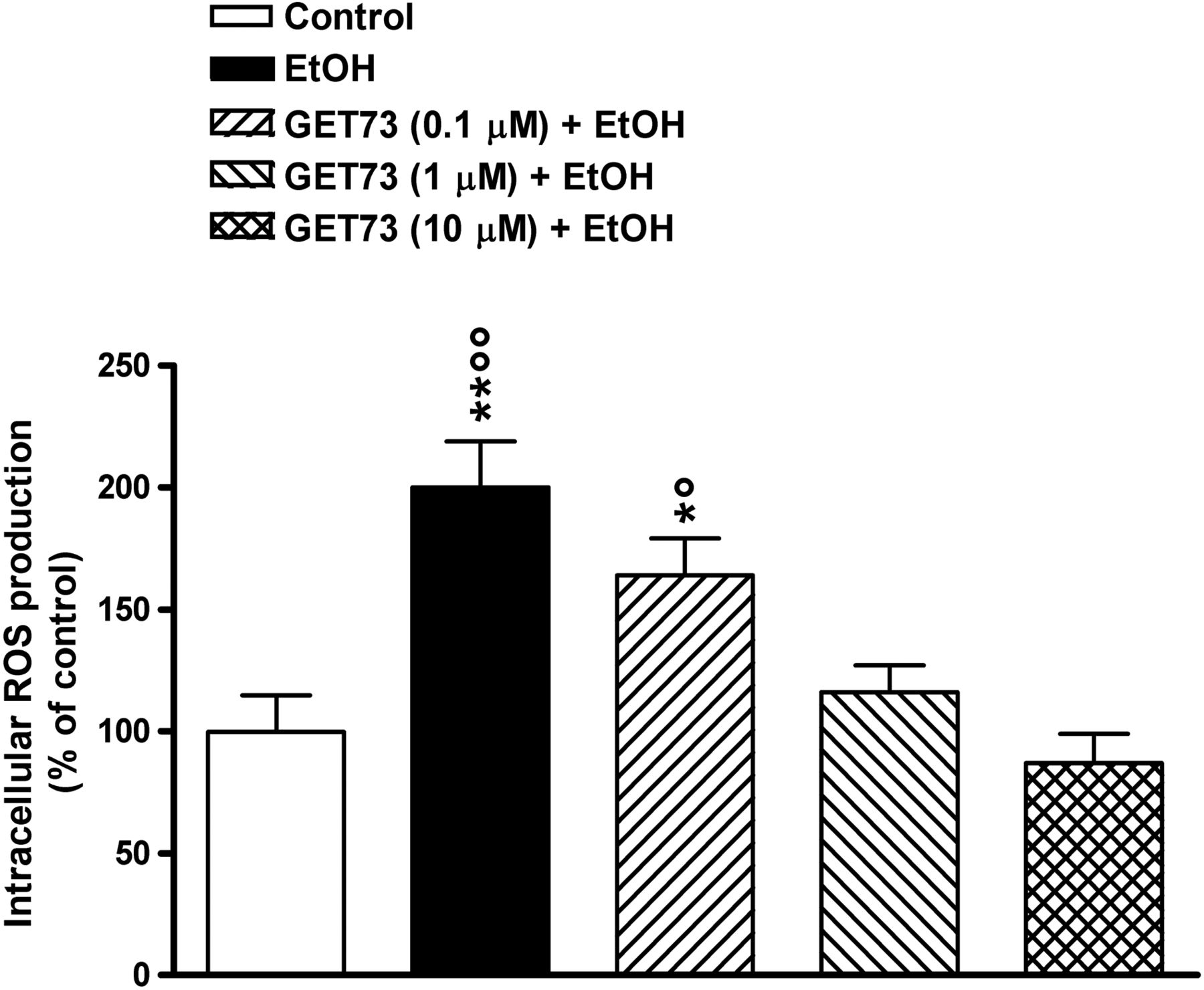 Alcohol Alcohol, Volume 51, Issue 2, 1 March 2016, Pages 128–135, https://doi.org/10.1093/alcalc/agv094
The content of this slide may be subject to copyright: please see the slide notes for details.
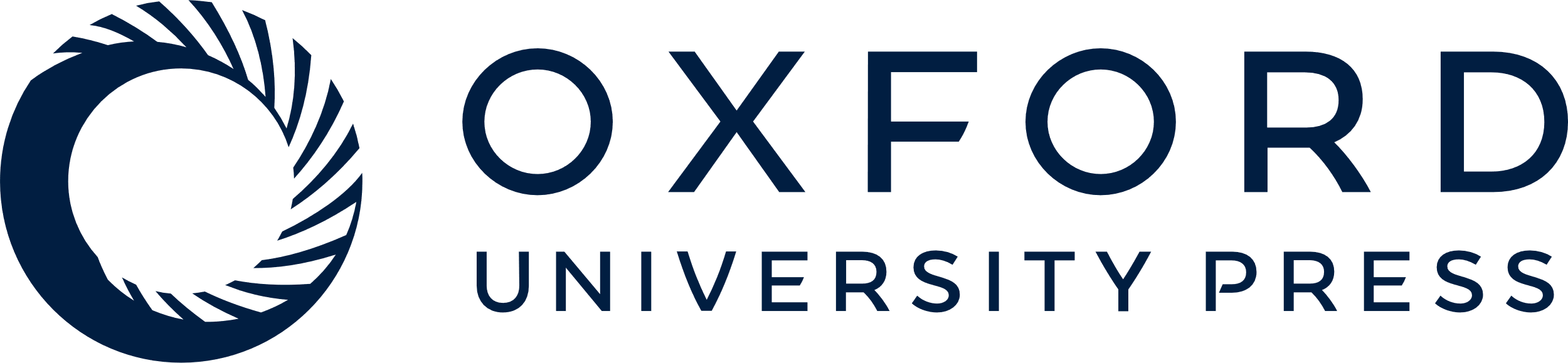 [Speaker Notes: Fig. 6. Intracellular ROS production in hippocampal cell cultures exposed to ethanol (EtOH; 75 mM, 4 days) alone or in combination with GET73. The compound was added 1 h prior to EtOH exposure and maintained in contact with neurons during ethanol exposure. Control cultures were not exposed to EtOH. Data are expressed as percentage of control values. Each value represents the mean ± SEM, n = 16. *P < 0.05, **P < 0.01 significantly different from control group; °P < 0.05; °°P < 0.01 significantly different from GET73 (1 µM) + EtOH and GET73 (10 µM) + EtOH groups, according to ANOVA followed by the Newman–Keuls test for multiple comparisons.



Unless provided in the caption above, the following copyright applies to the content of this slide: © The Author 2015. Medical Council on Alcohol and Oxford University Press. All rights reserved]